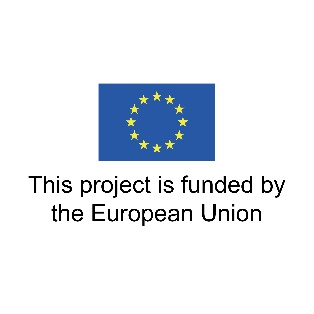 VELKOMMEN TIL ALLE
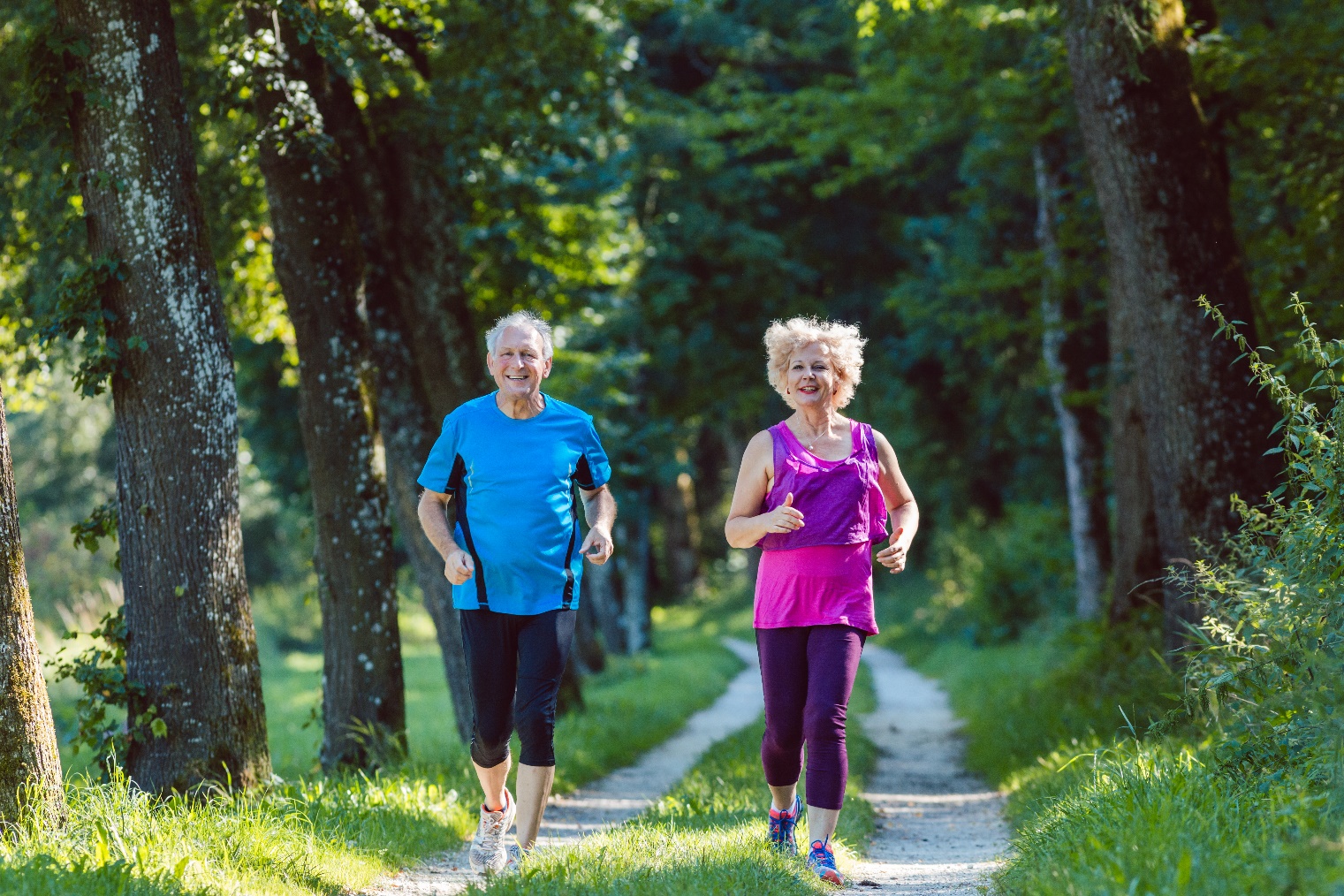 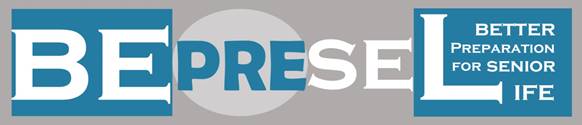 INTRODUKTION 1
MODUL 1
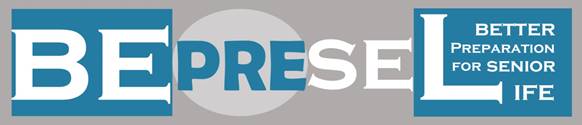 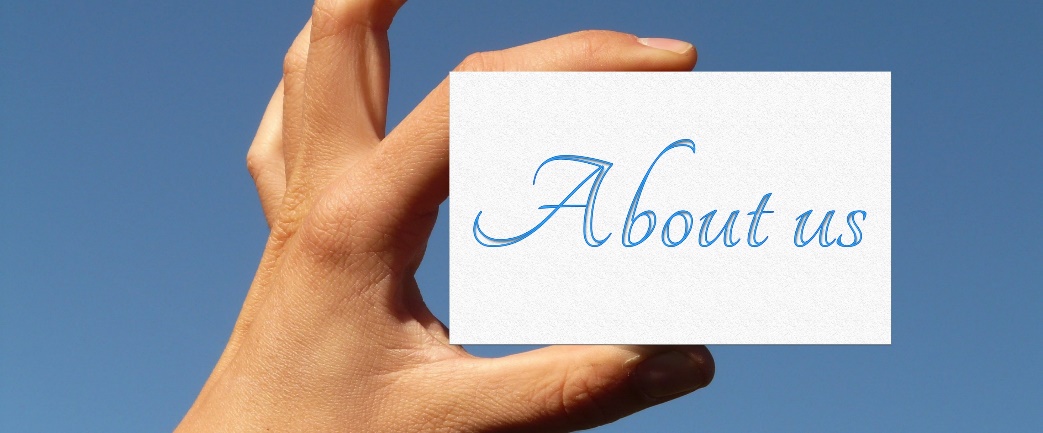 HVEM ER VI?
FØR VI GØR NOGET SOM HELST,
 SKAL VI SÅ IKKE INTRODUCERE OS FOR HINANDEN
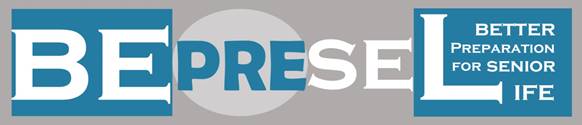 VI SKAL I FÆLLESSKAB KIGGE PÅ FAKUTEL VIDEN OG DRØFTE FORSKELLIGE ASPEKTER DER KNYTTER SIG TIL 
ALDRING OG ALDRINGSPROCESSEN
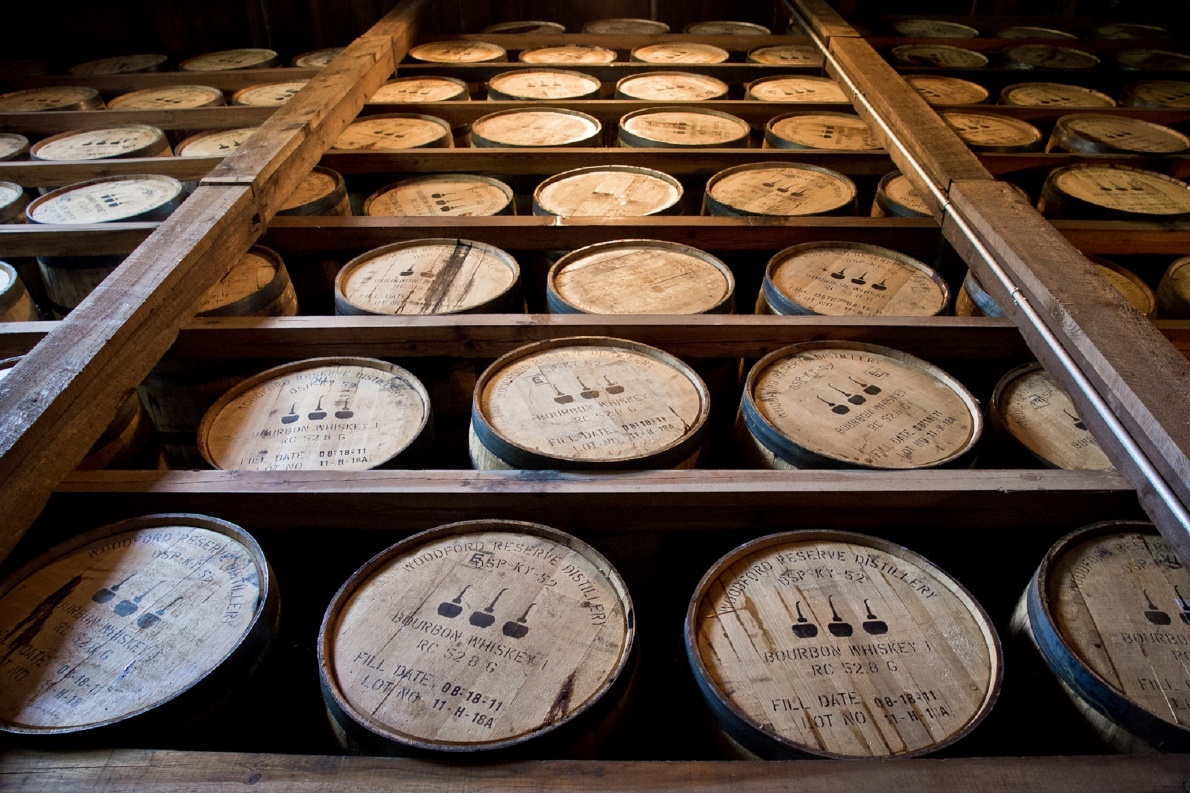 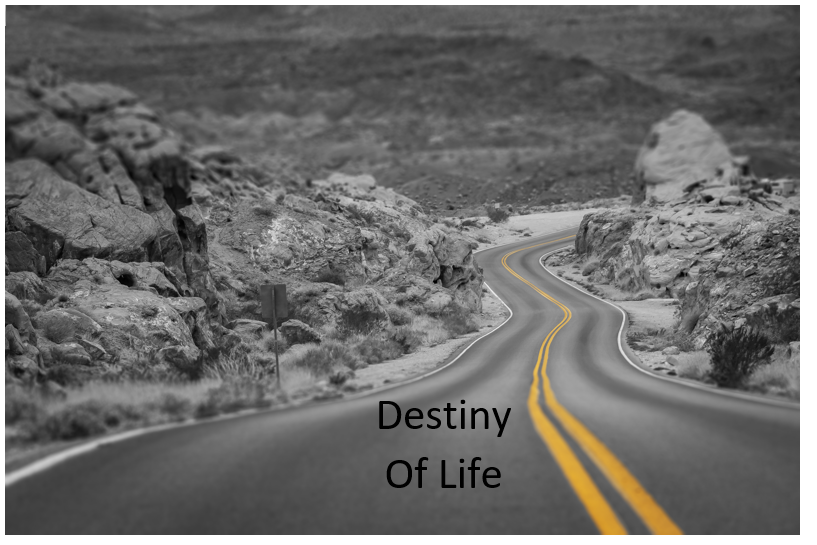 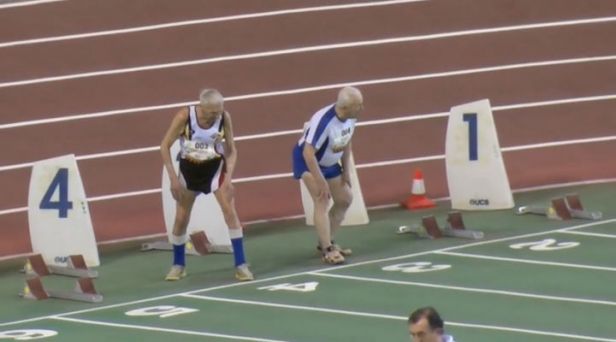 FORBLIVER UAFHÆNGIG
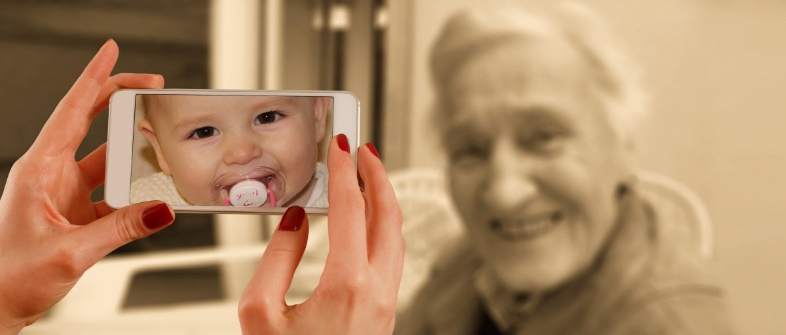 HVAD BESTEMMER
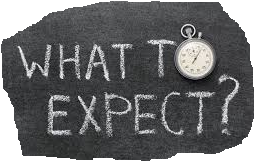 BLIVER AFHÆNGIG AF HJÆLP
Uddannet
Høj position
Rig
Forblive sund
Drømme
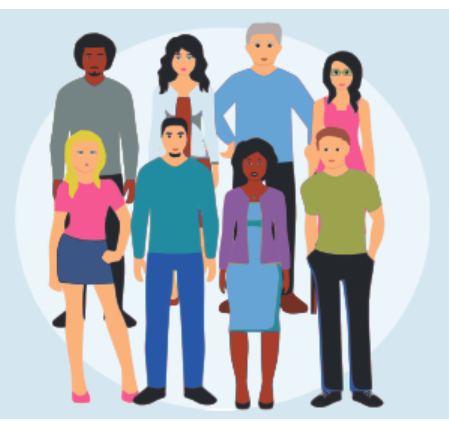 Forblive uafhænig
Håb
Bevare vores selvbestemmelse
Ambitioner
Minde rig
Uuddannet
Ansat
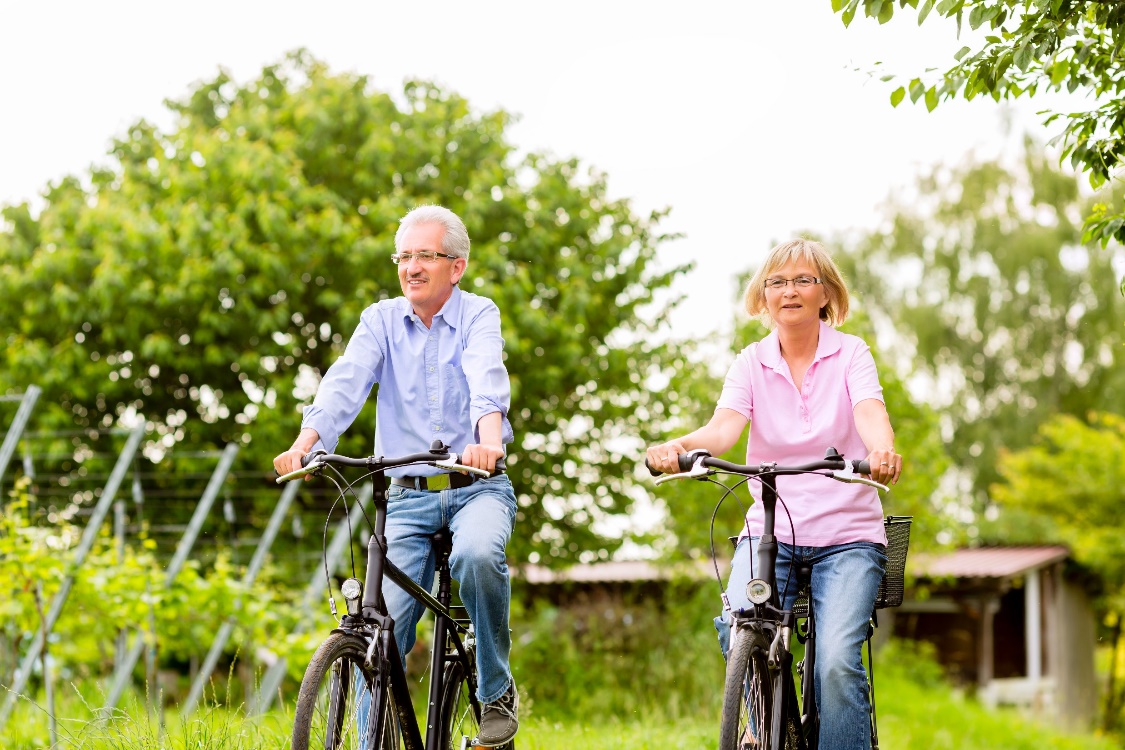 Hvad mener vi egentlig når vi taler om bevare vores uafhængighed - selvstændighed og selvbestemmelse senere I livet.
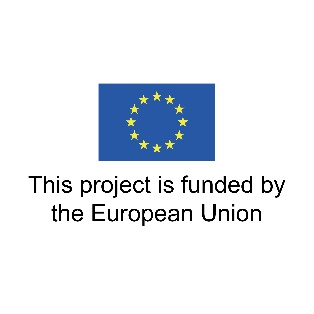 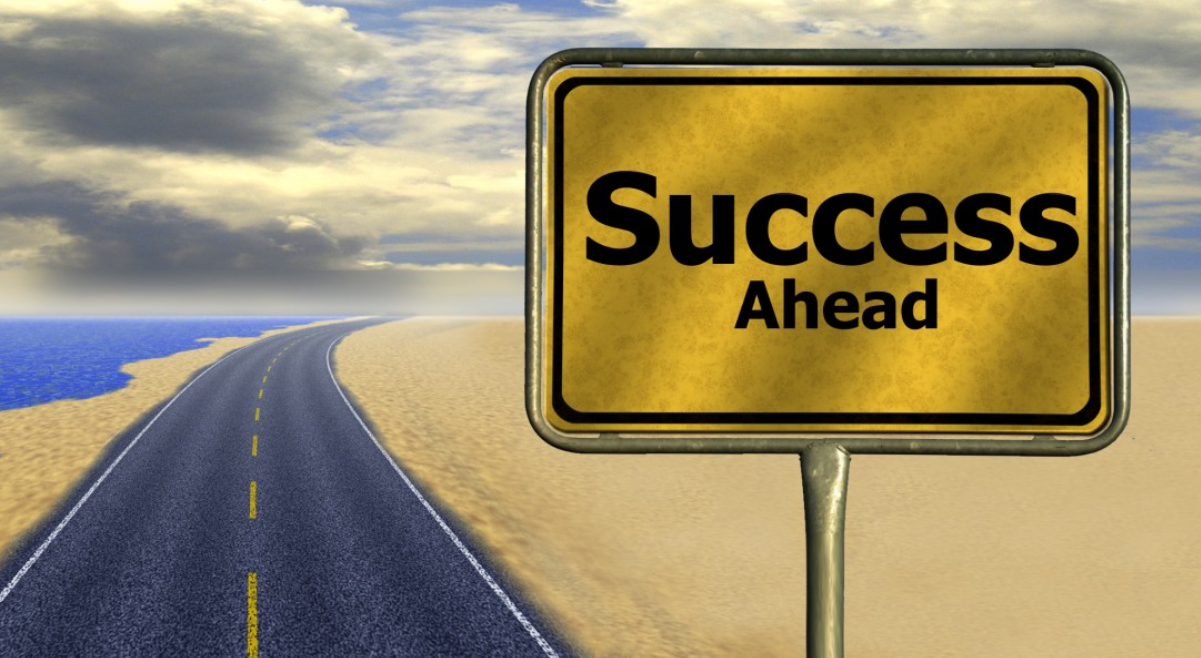 Vi bliver ældre og ældre
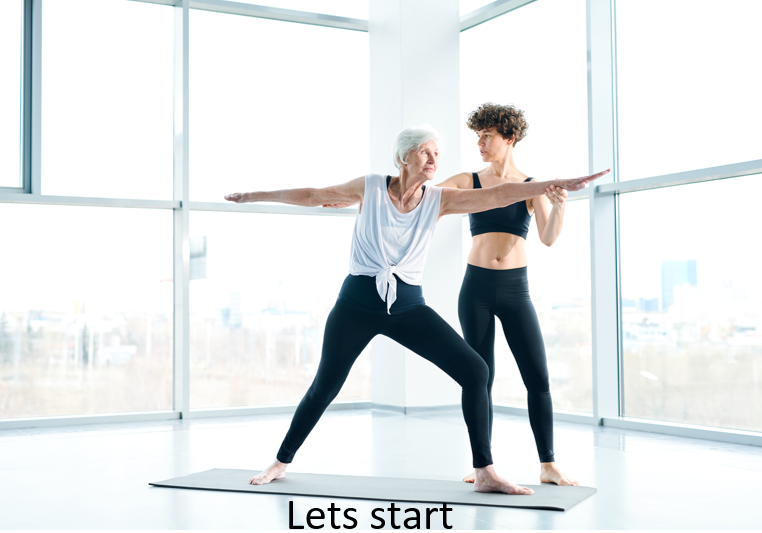 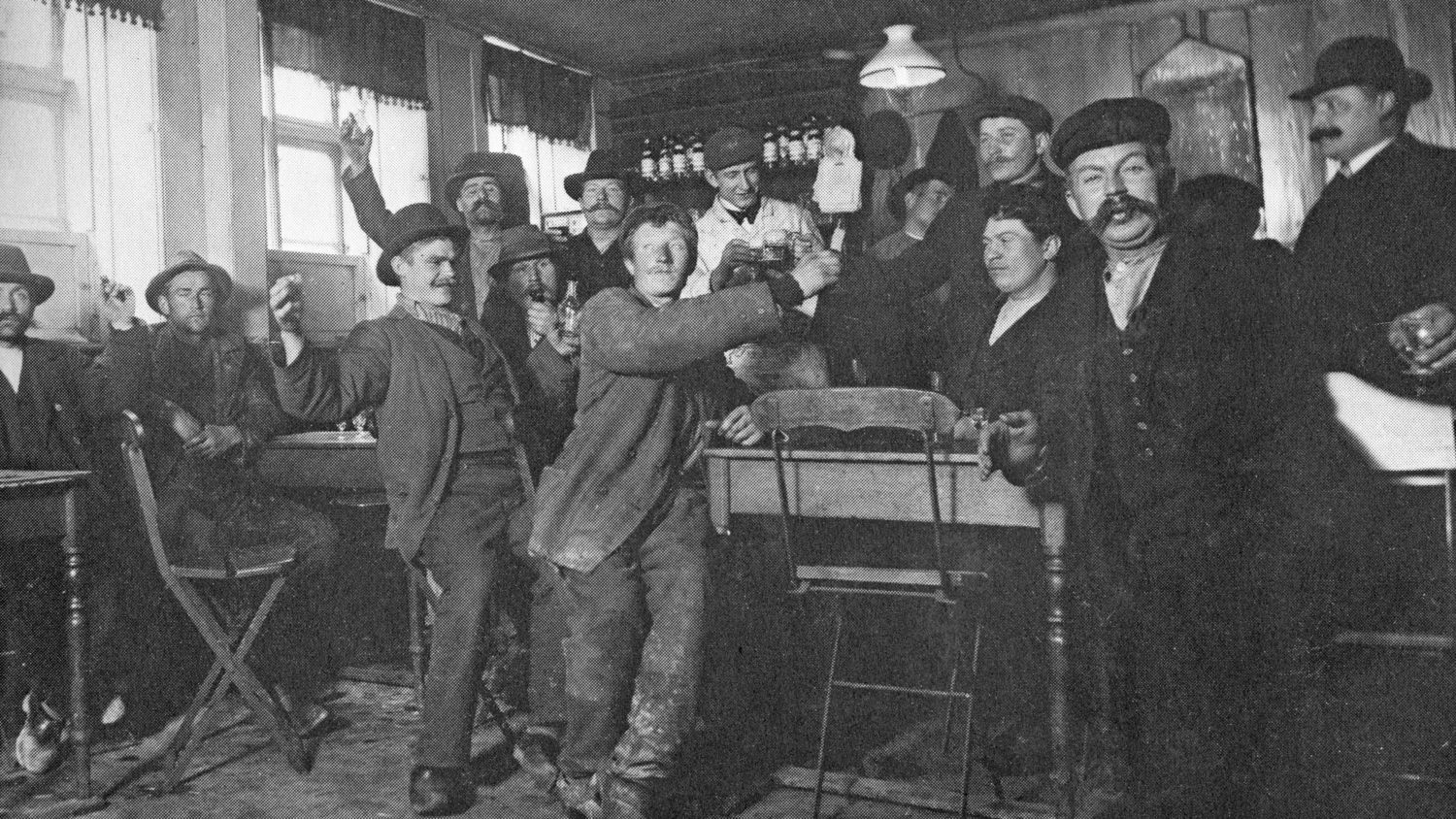 Levealderen er forlænget med næsten 30 år over de sidste  100-120  år.

Næsten 6 til 7,5 år  per generation.
Disse mænd på et foto fra 1900 tallet – ser ganske unge ud – men faktisk er de allerede I deres livs efterår.
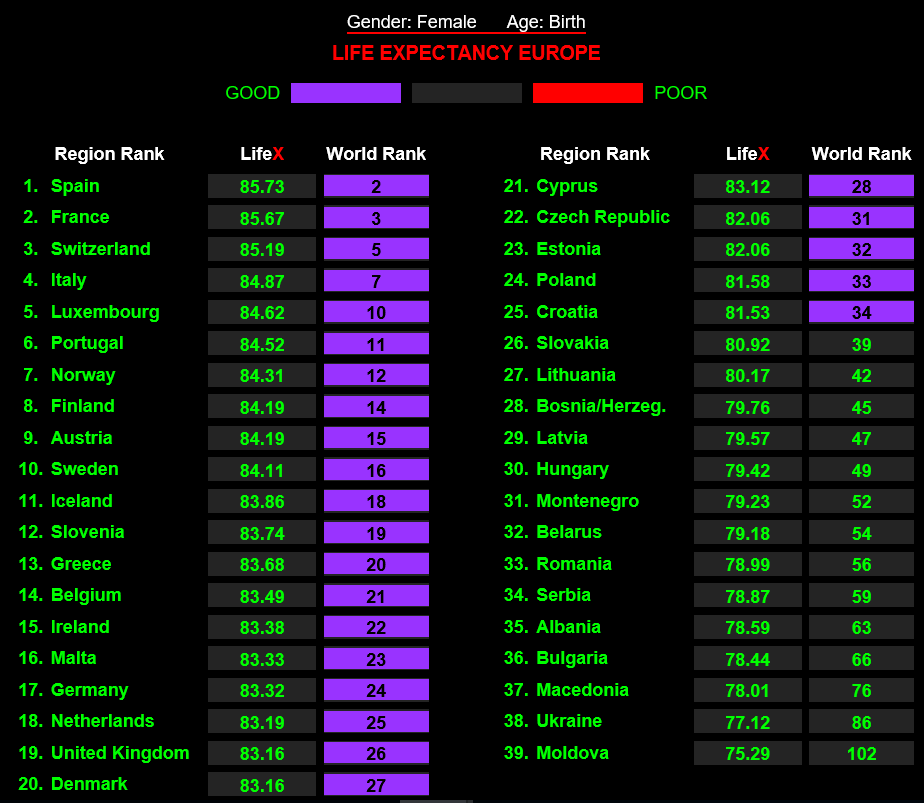 Source: https://www.worldlifeexpectancy.com/life-expectancy-europe
Danmark er interessant fordi vi i Danmark har mange Longitudinale unersøgelser.
80+ årig
60 årig
20 årig
40 årig
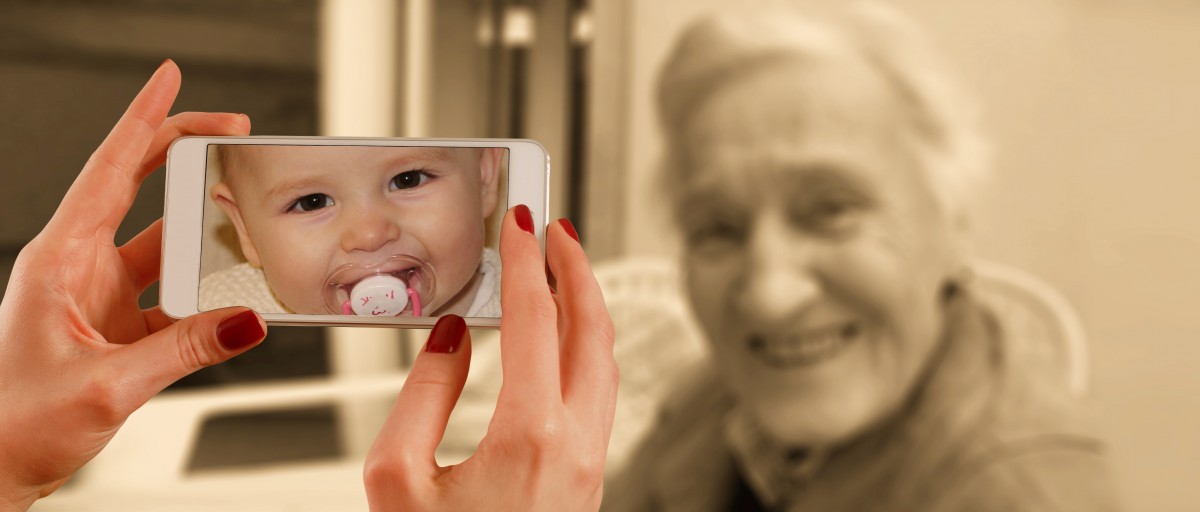 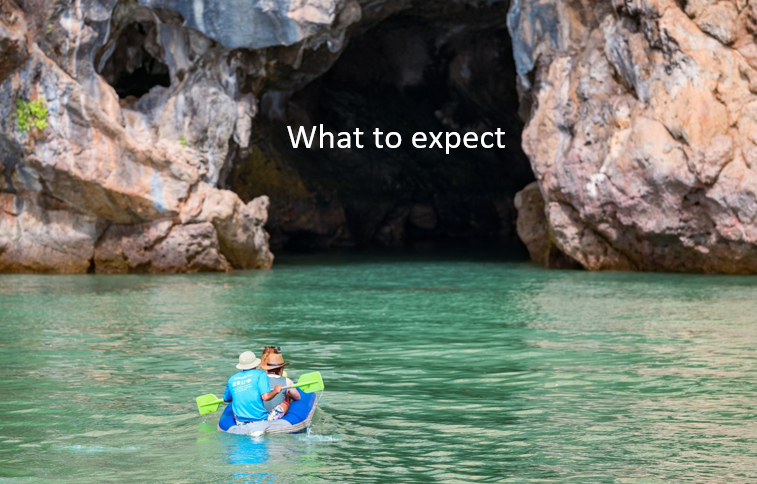 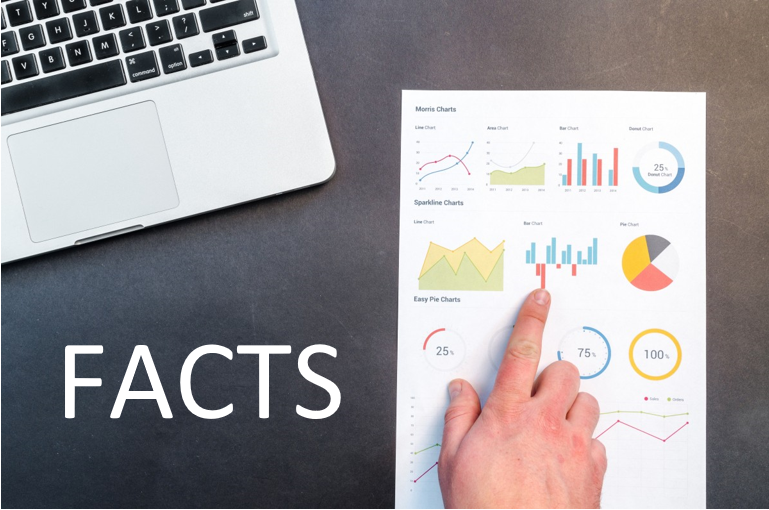 What can you expect? 
What can I expect?
HVAD KAN I FORVENTE – 
HVAD KAN DU FORVENTE
LAD OS ETABLERE EN FÆLLES FORSTÅELSE AF HVORDAN DET SER UD – PT.
HVOR MANGE FORBLIVER UAFHÆNGIGE?
HVOR MANGE BLIVER AFHÆNGIGE AF HJÆLP SENERE I LIVET ?
I FORM AF INSTITUTIONEL OMSORG
I FORM AF HJEMMEPLEJE YDELSER
HVOR MANGE FORBLIVER UAFHÆNGIGE?
Når danske tal er interessante er det fordi vi ikke forventer at de viser den reelle situation
HVOR MANGE BLIVER AFHÆNGIGE AF HJÆLP SENERE I LIVET ?
I FORM AF INSTITUTIONEL OMSORG
I FORM AF HJEMMEPLEJE YDELSER
Fordi omsorg og pleje er gratis i Danmark – forventes det, at alle der har behov, søger og modtager hjælp, er registreret
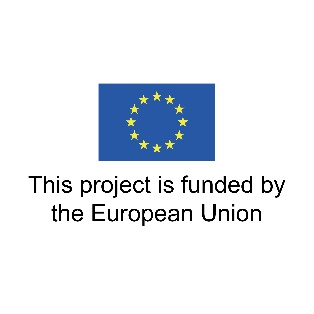 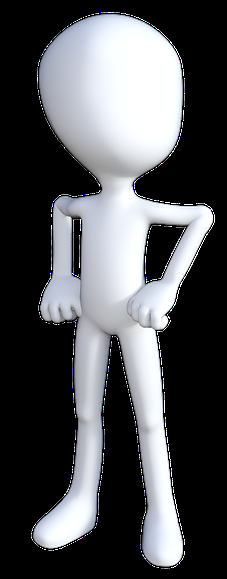 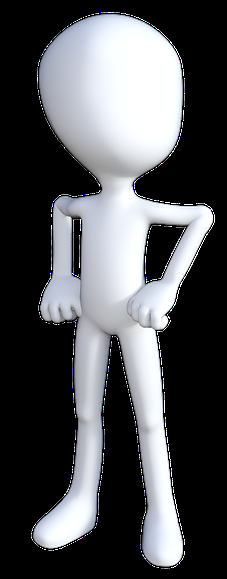 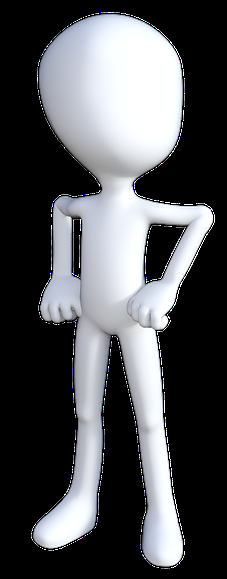 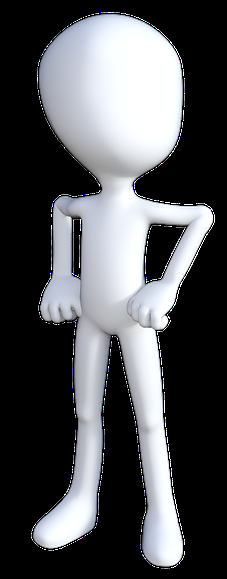 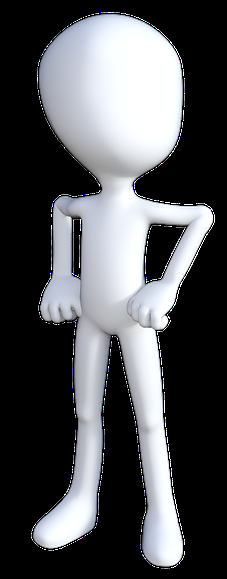 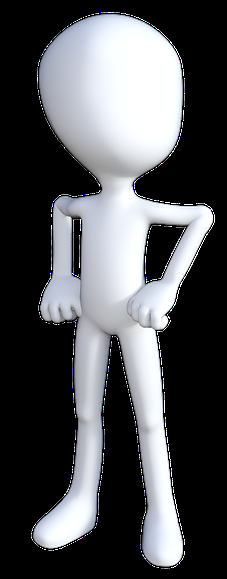 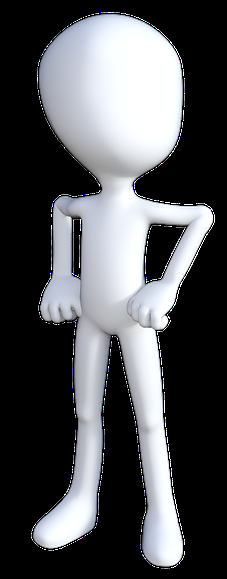 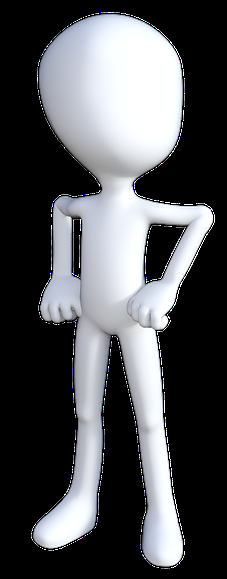 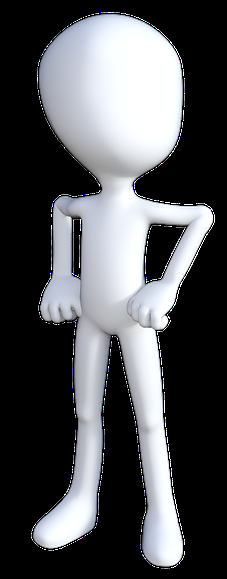 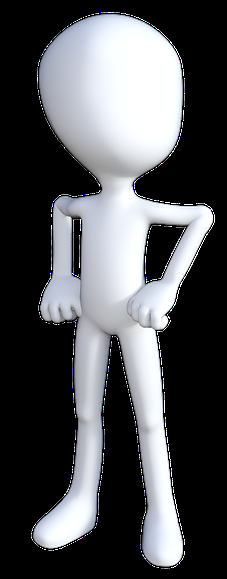 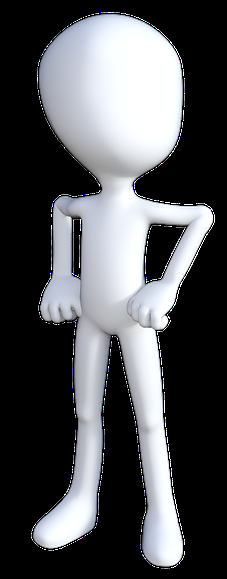 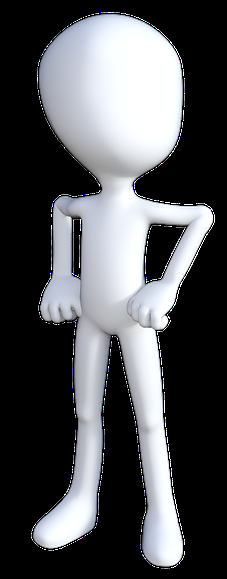 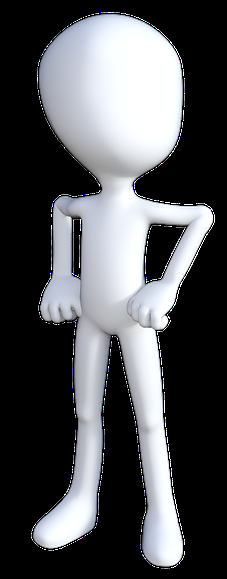 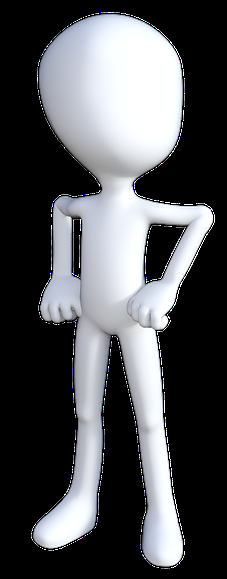 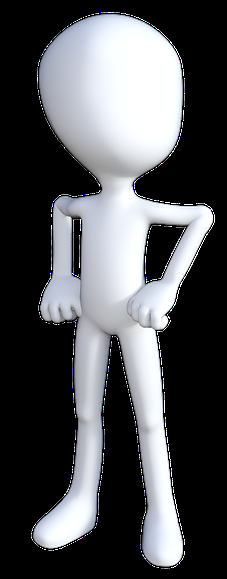 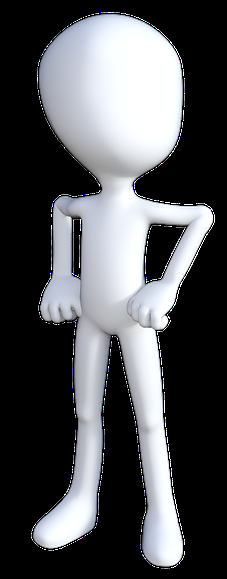 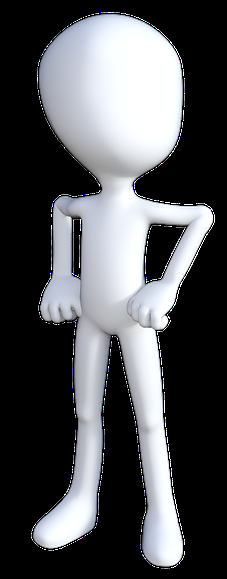 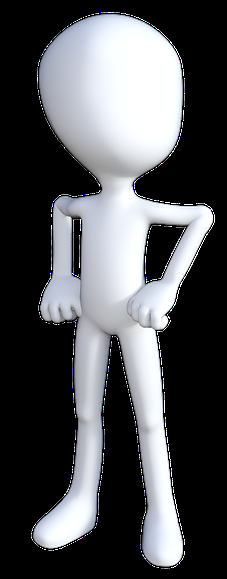 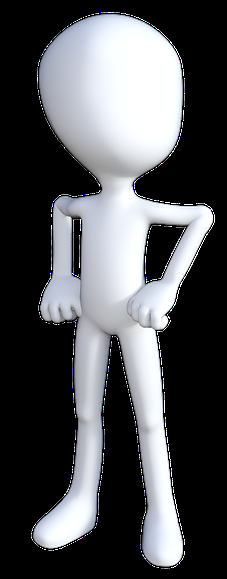 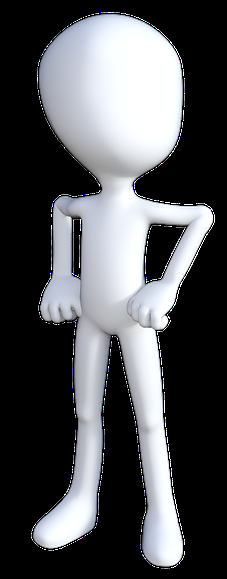 Source: Processed figures from https://www.dst.dk/da/Statistik/nyt/NytHtml?cid=30289
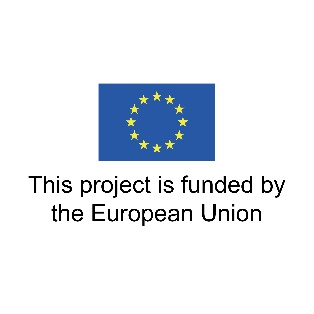 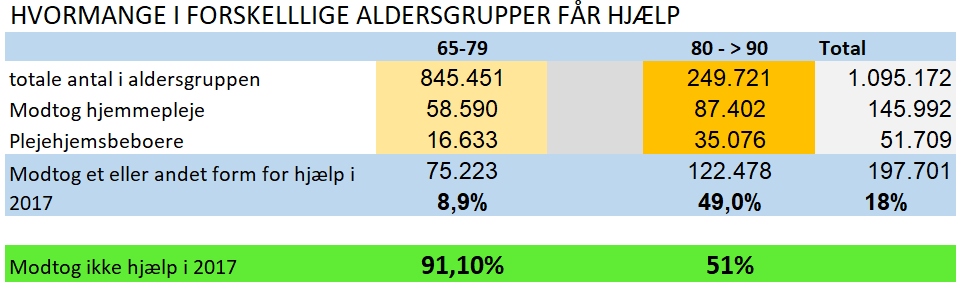 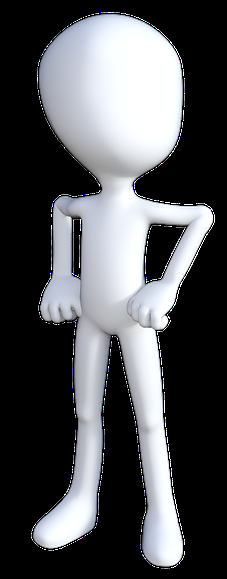 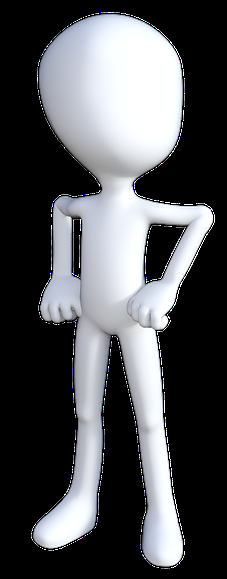 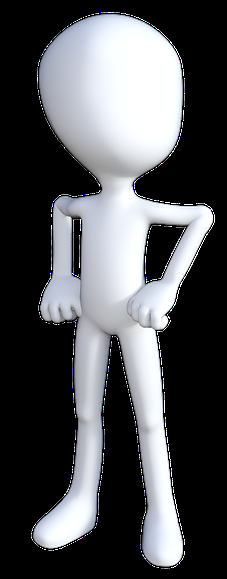 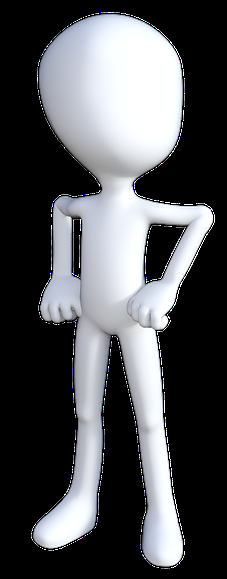 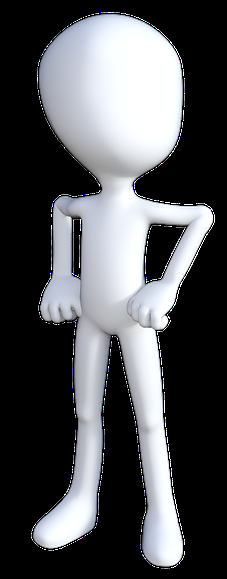 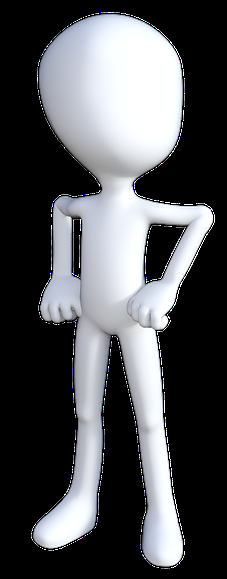 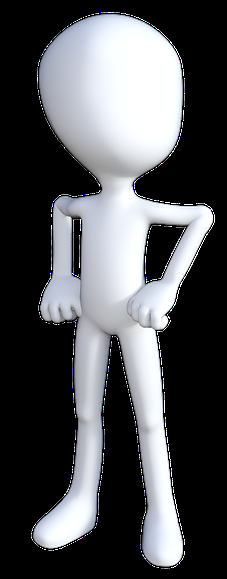 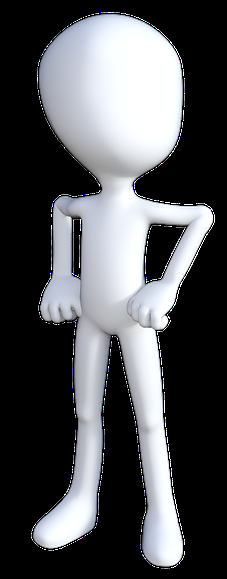 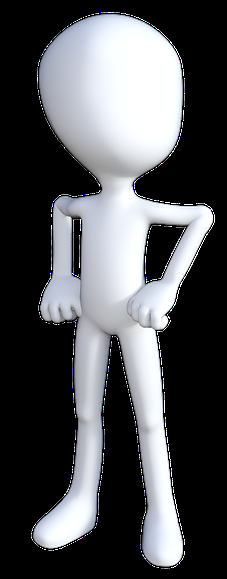 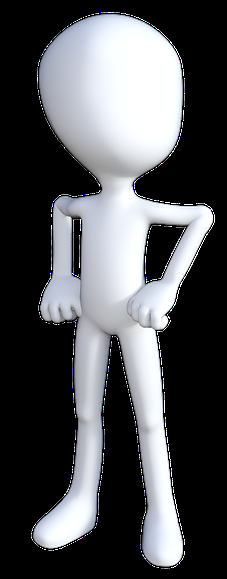 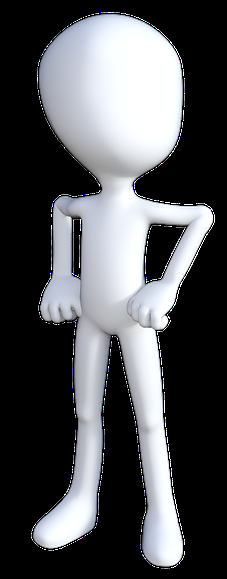 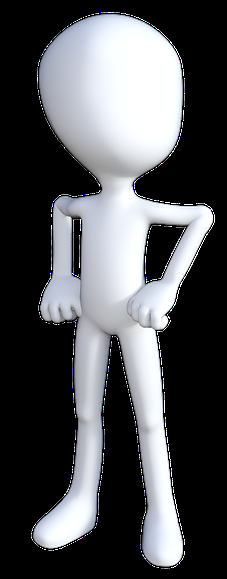 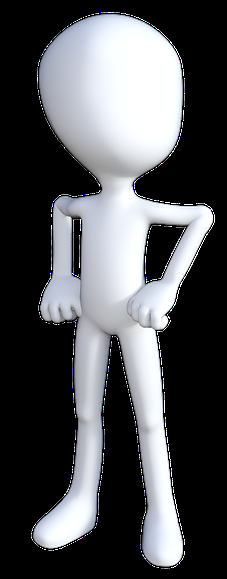 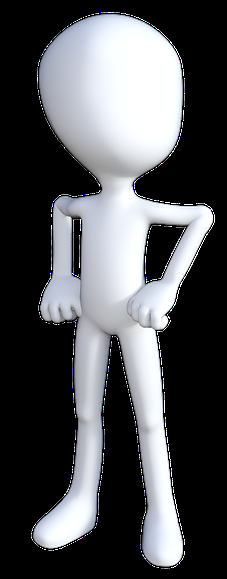 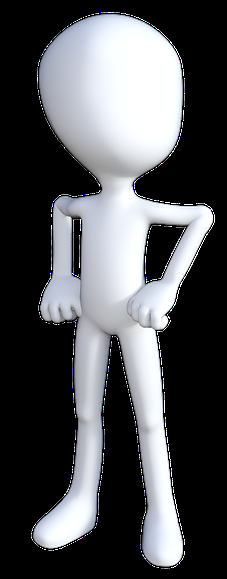 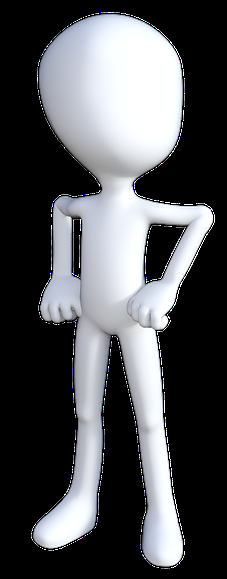 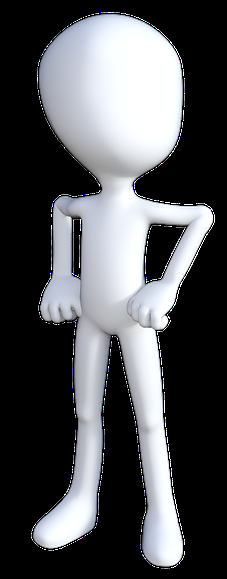 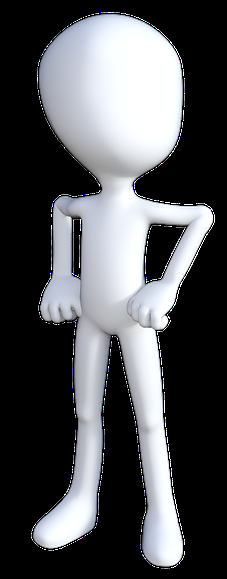 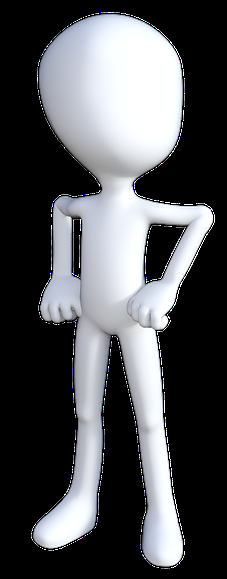 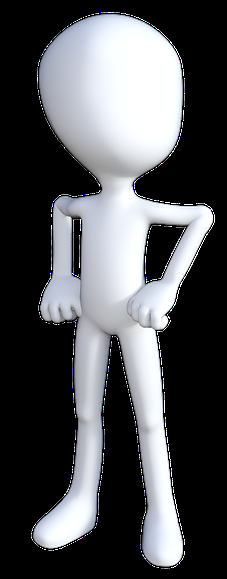 Source: Processed figures from https://www.dst.dk/da/Statistik/nyt/NytHtml?cid=30289
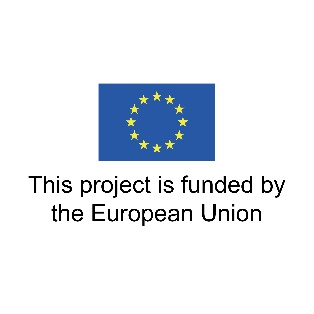 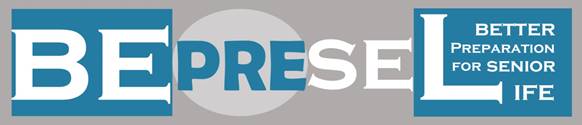 LAD OS FOR TALLENE PÅ BORDET
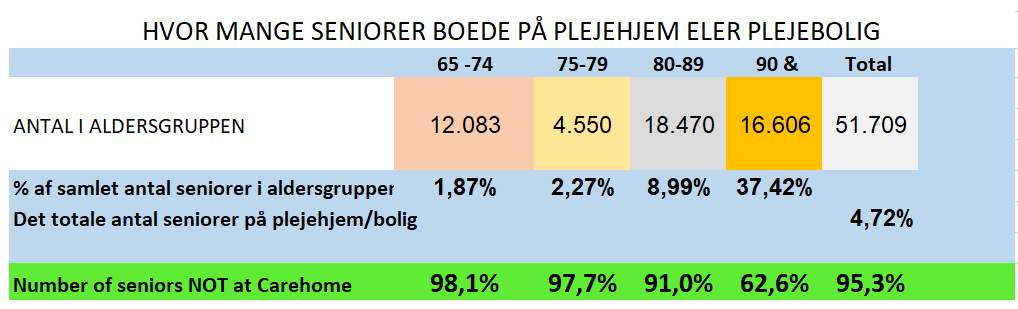 Selv efter de er fyldt 90 bor og lever mere end 6 ud af 10 stadig i deres egne hjem. -
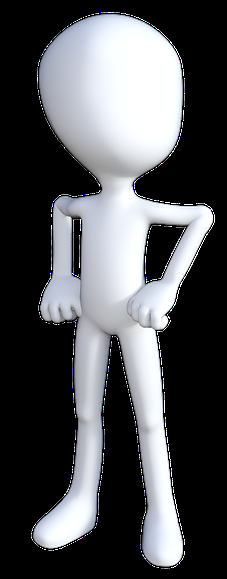 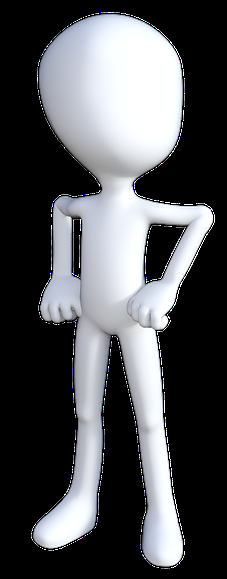 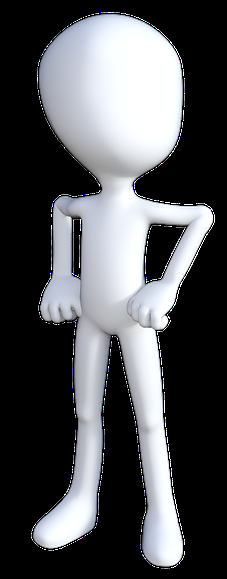 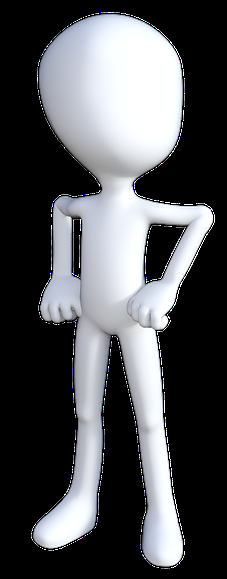 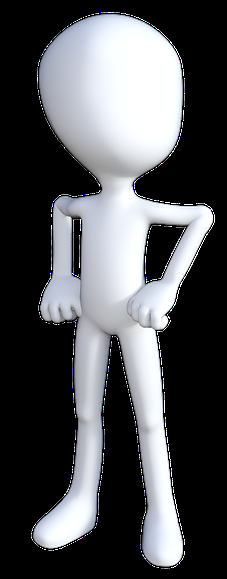 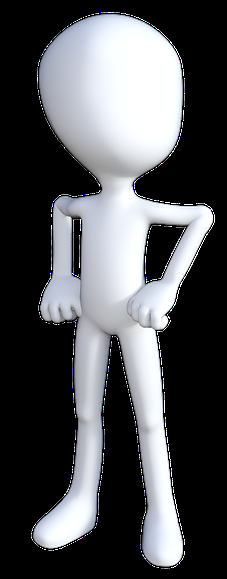 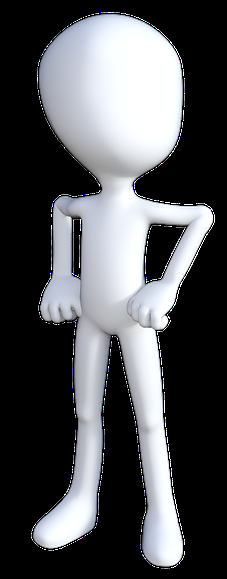 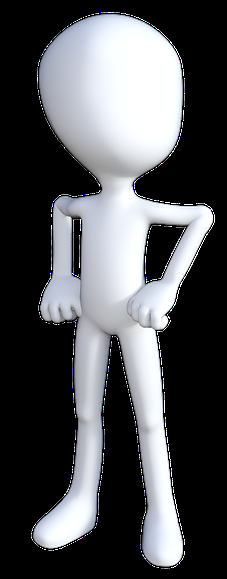 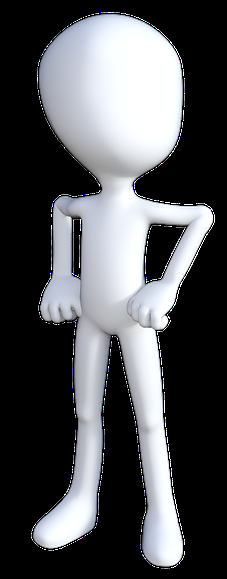 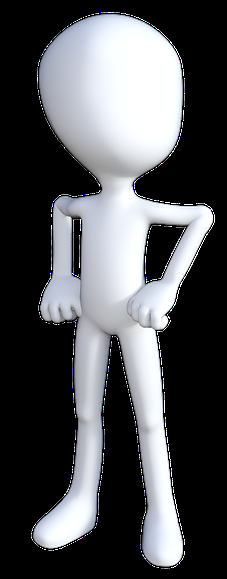 Source: Processed figures from https://www.dst.dk/da/Statistik/nyt/NytHtml?cid=30289
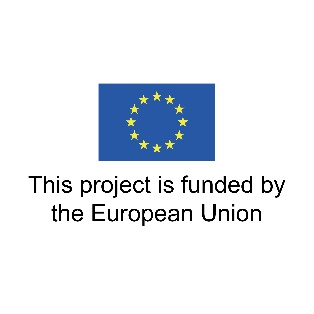 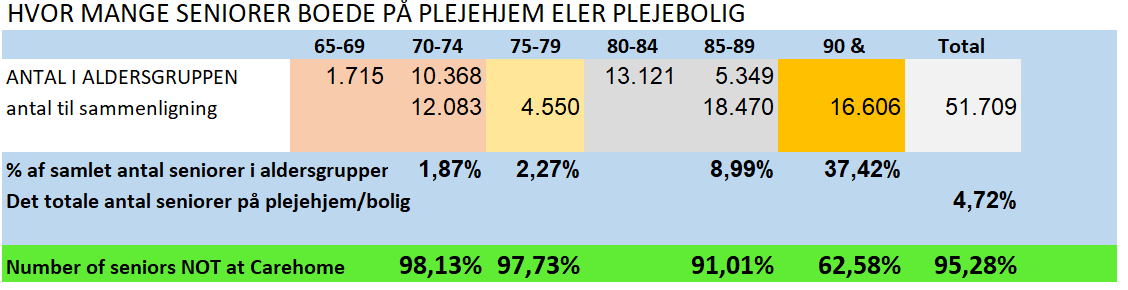 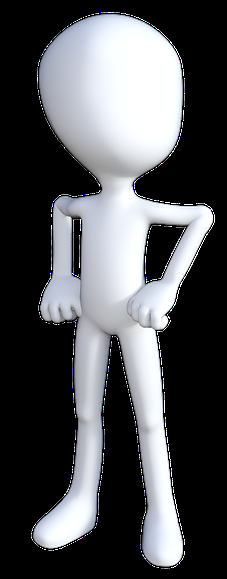 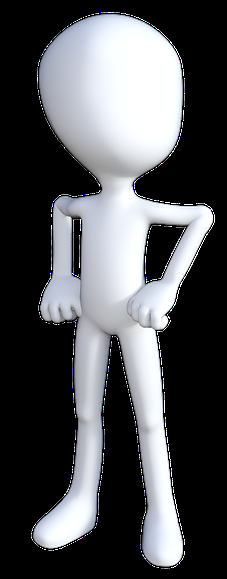 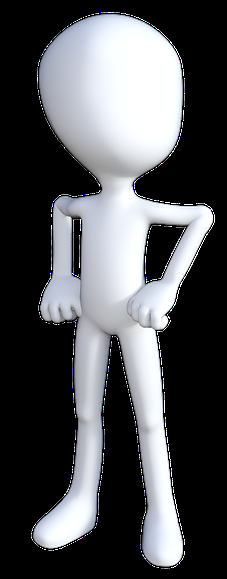 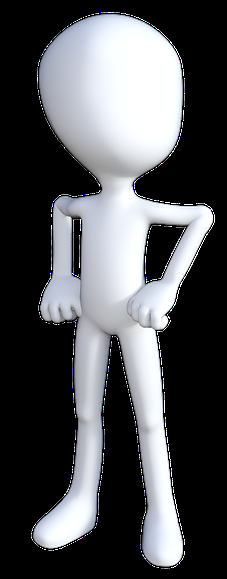 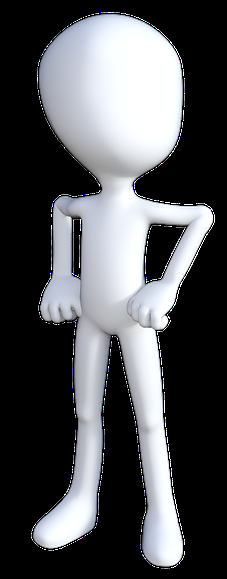 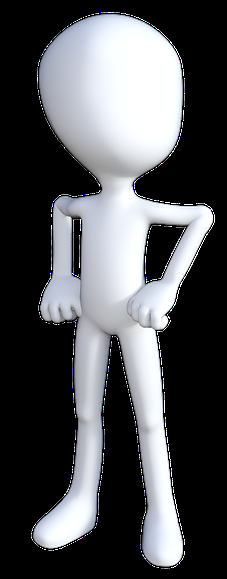 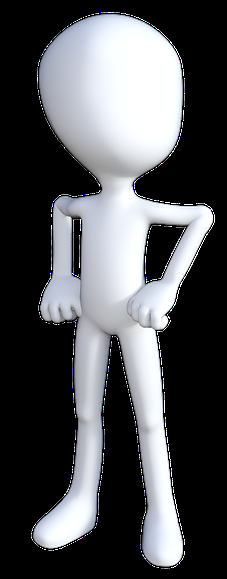 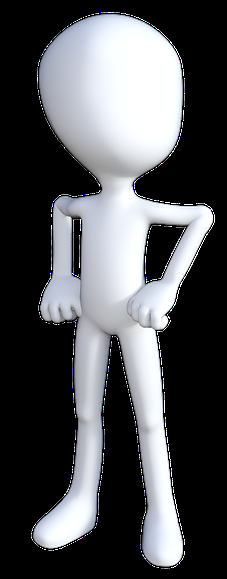 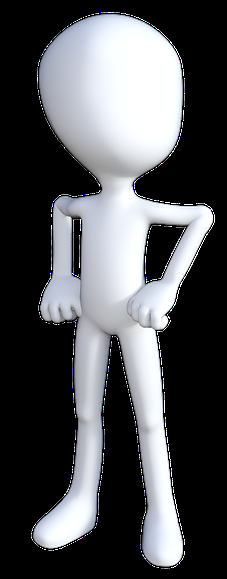 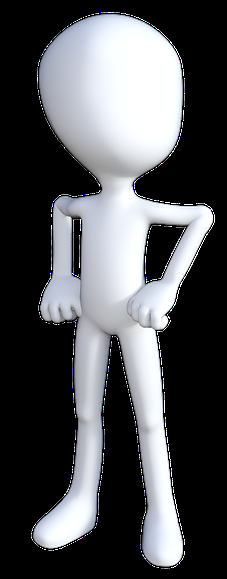 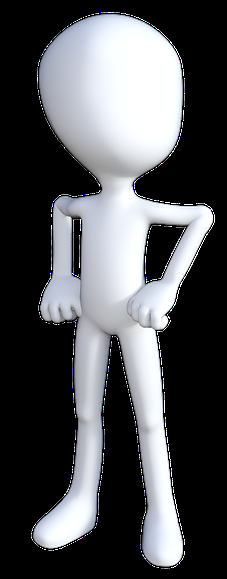 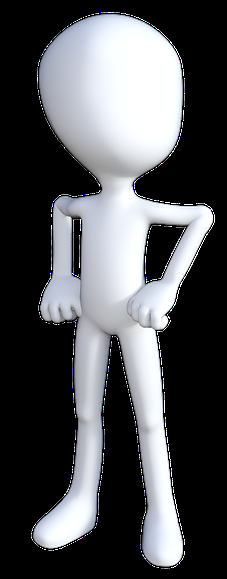 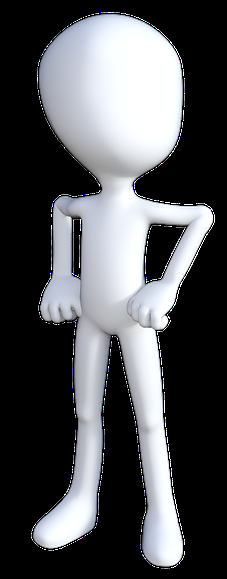 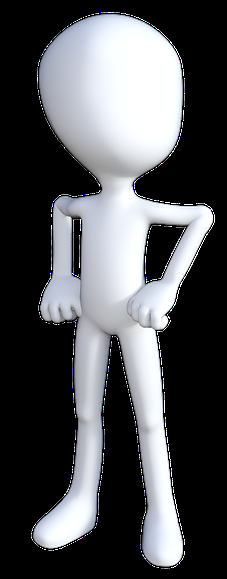 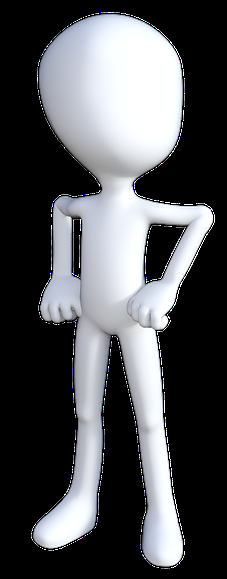 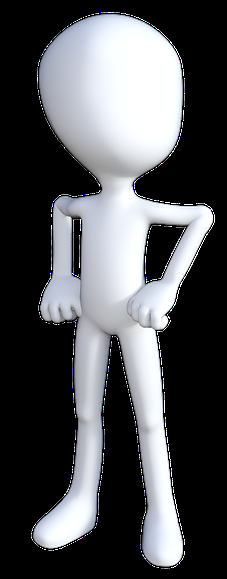 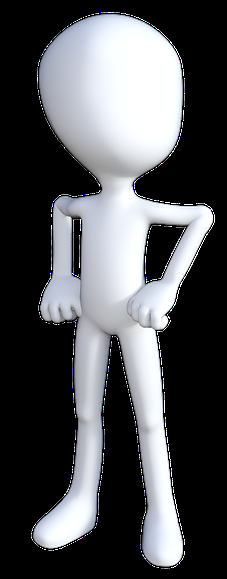 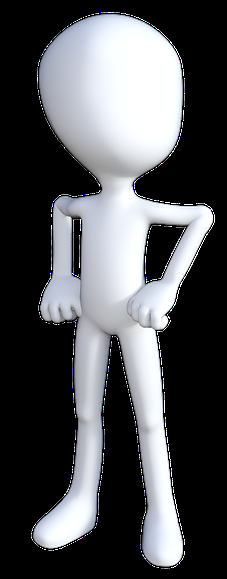 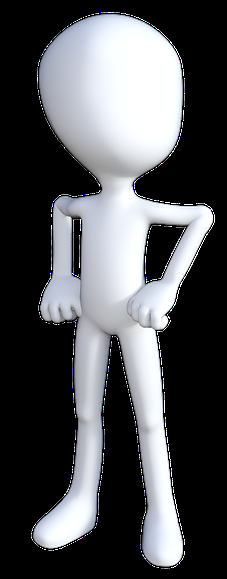 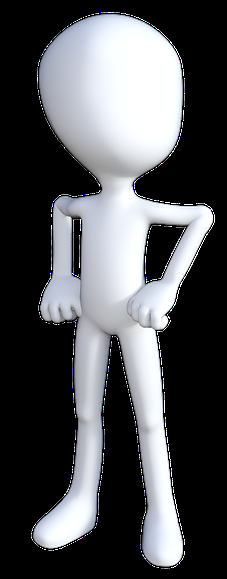 Source: Processed figures from https://www.dst.dk/da/Statistik/nyt/NytHtml?cid=30289
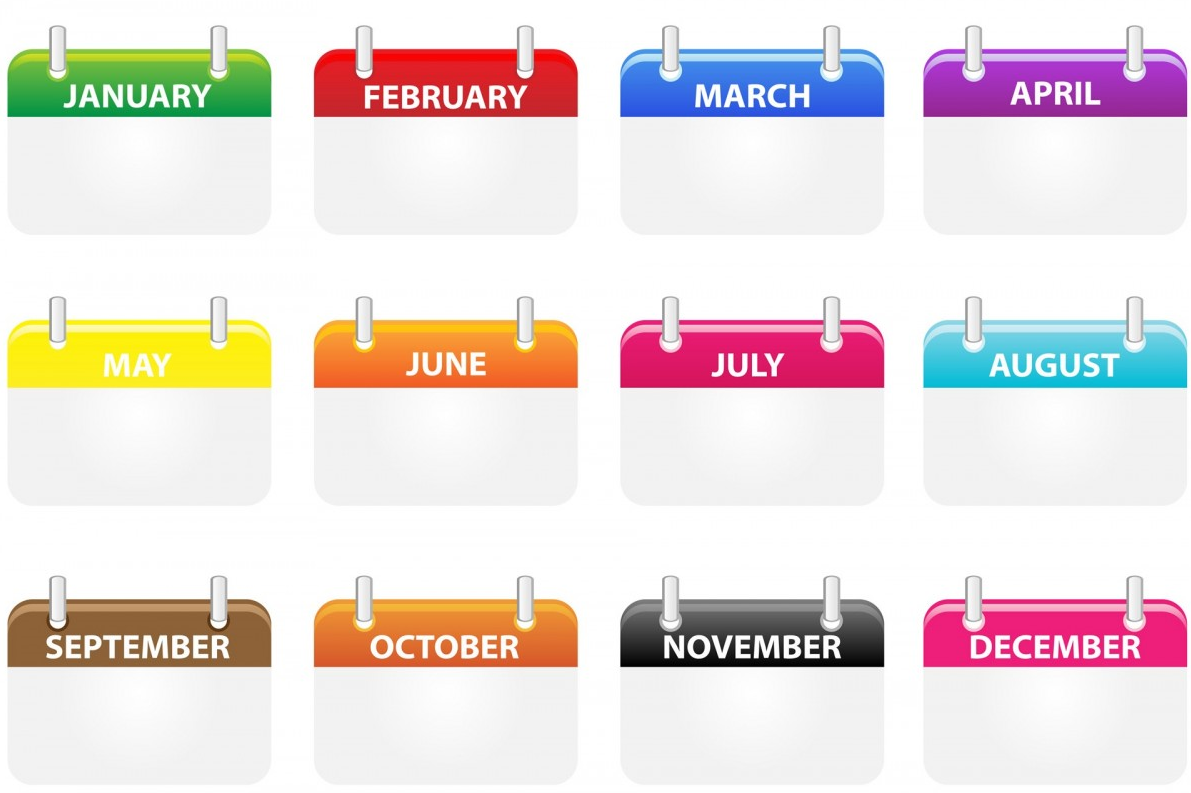 Hvor lang tid har vi brug for pleje og omsorg I gennemsnit.
Antal år uden og med funktionelle begrænsninger 
efter man er fyldt 60 år
Kvinder
?
7,4
År
8,4
År
?
16,3
År
13,3
År
Source: Hjemmehjælpskommisionens rapport 2014
https://sum.dk/~/media/Filer%20-%20Publikationer_i_pdf/2013/Hjemmehjaelpskommissionen-fremtidens-hjemmehjaelp-juli-2013/Hjemmehjaelpskommissionen-fremtidens-hjemmehjaelp-juli-2013.pdf
1987
2010
2019
60
År
https://www.sum.dk/~/media/Filer%20-%20Publikationer_i_pdf/2013/Hjemmehjaelpskommissionen-fremtidens-hjemmehjaelp-juli-2013/Hjemmehjaelpskommissionen-fremtidens-hjemmehjaelp-juli-2013.pdf
Antal år uden og med funktionelle begrænsninger 
efter man er fyldt 60 år
Mænd
?
4,3
År
?
5,2
År
16,3
År
12,2
År
Source: Hjemmehjælpskommisionens rapport 2014
https://sum.dk/~/media/Filer%20-%20Publikationer_i_pdf/2013/Hjemmehjaelpskommissionen-fremtidens-hjemmehjaelp-juli-2013/Hjemmehjaelpskommissionen-fremtidens-hjemmehjaelp-juli-2013.pdf
2010
2019
1987
60
År
https://www.sum.dk/~/media/Filer%20-%20Publikationer_i_pdf/2013/Hjemmehjaelpskommissionen-fremtidens-hjemmehjaelp-juli-2013/Hjemmehjaelpskommissionen-fremtidens-hjemmehjaelp-juli-2013.pdf
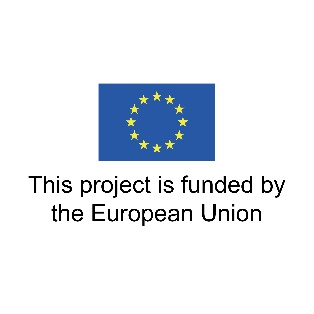 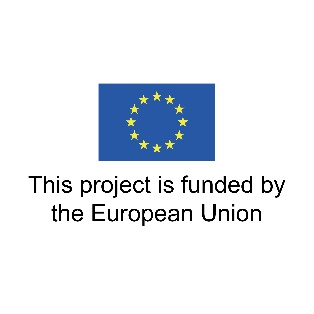 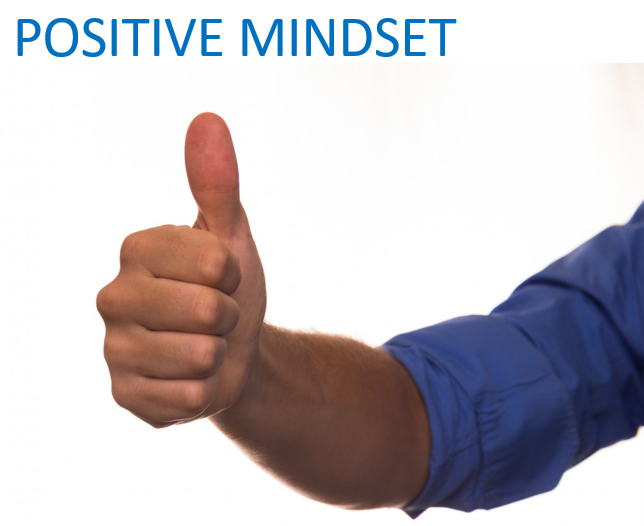 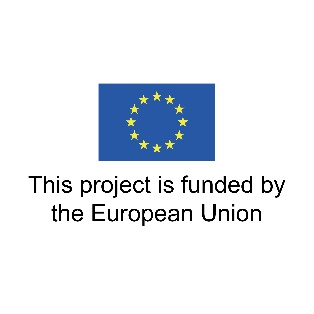 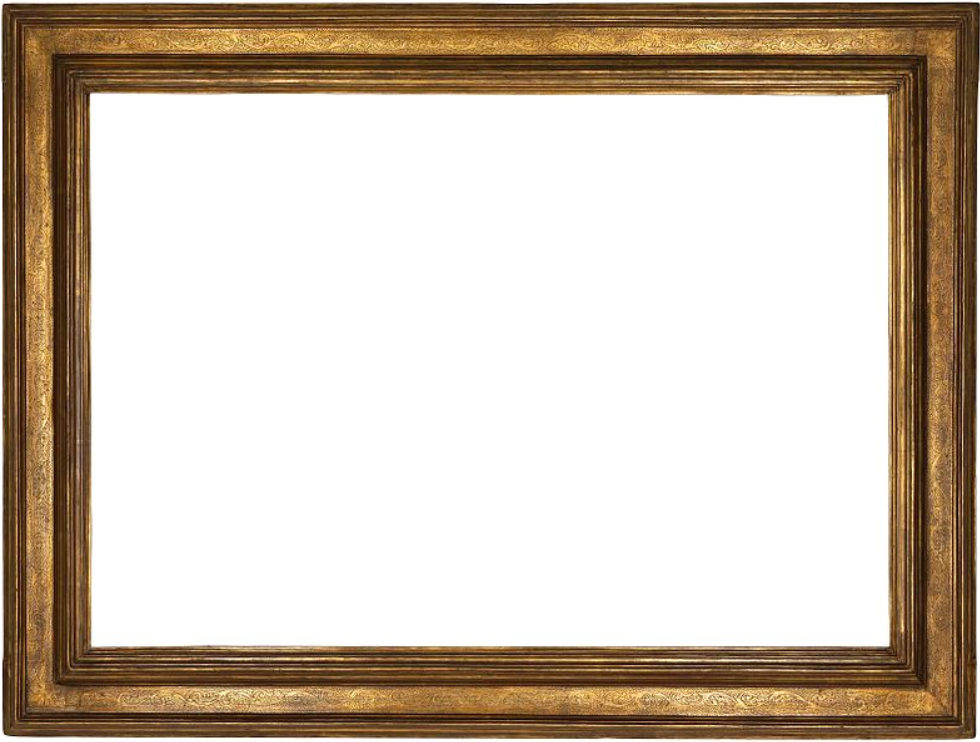 Story 1 .
An activity leader went into a classroom and informed the 19-year-old people that:
                         “tomorrow, you are going to run 10 km”  
 
A few said ”ok”, but most said 
“oh no way  – I can’t run 15 km. It is not fair to make such a demand!”
 
 
The teacher said, 
“How come, when you are 19 years old? Why can some of you run 10 km, when most of you can’t?”.
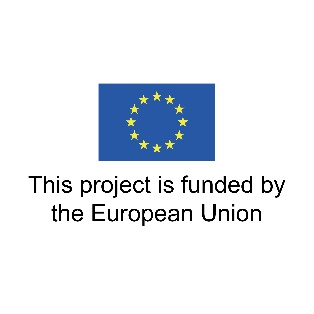 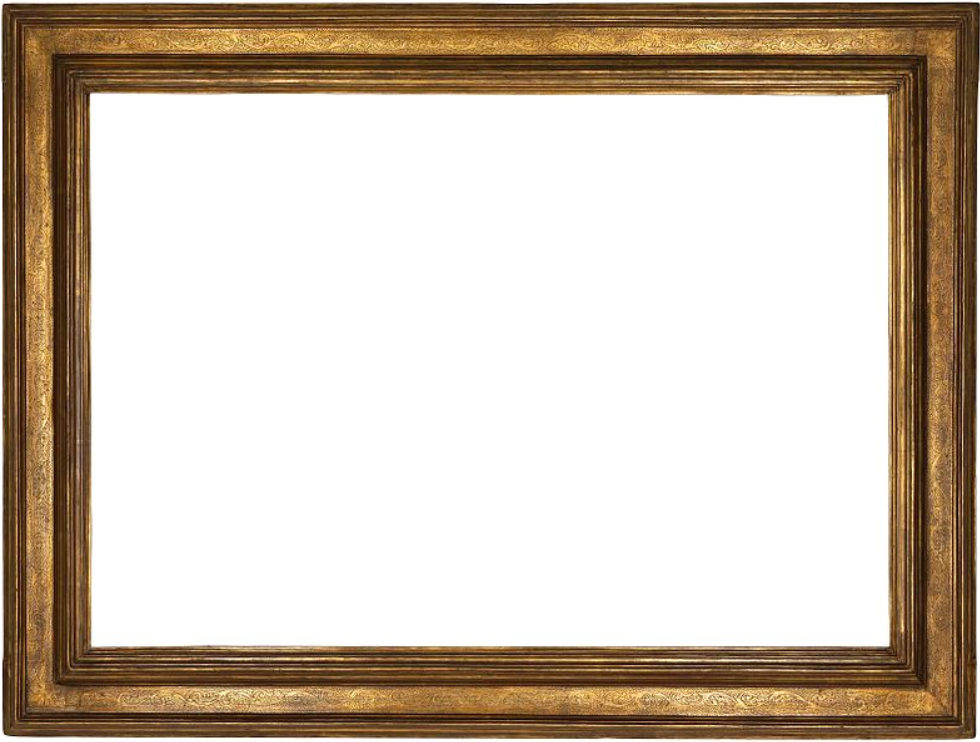 Story 2
An activity leader went into a classroom and informed the 75-year-old people that:
                         “tomorrow, you are going to run 10 km”  
 
A few said ”ok”, but most said 
“oh no way  – I can’t run 15 km. It is not fair to make such a demand!”
 
 
The teacher said, 
“How come, when you are 75 years old? Why can some of you run 10 km, when most of you can’t?”.
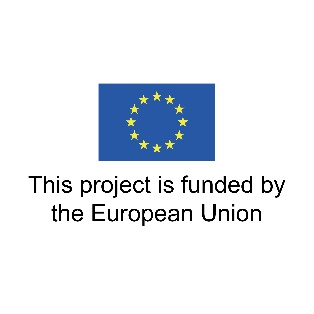 Den sidste historie før vi strækker ben.
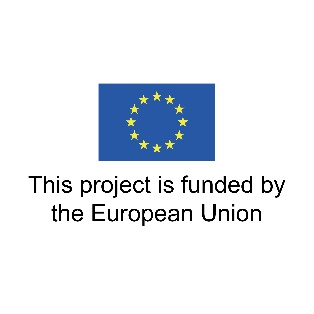 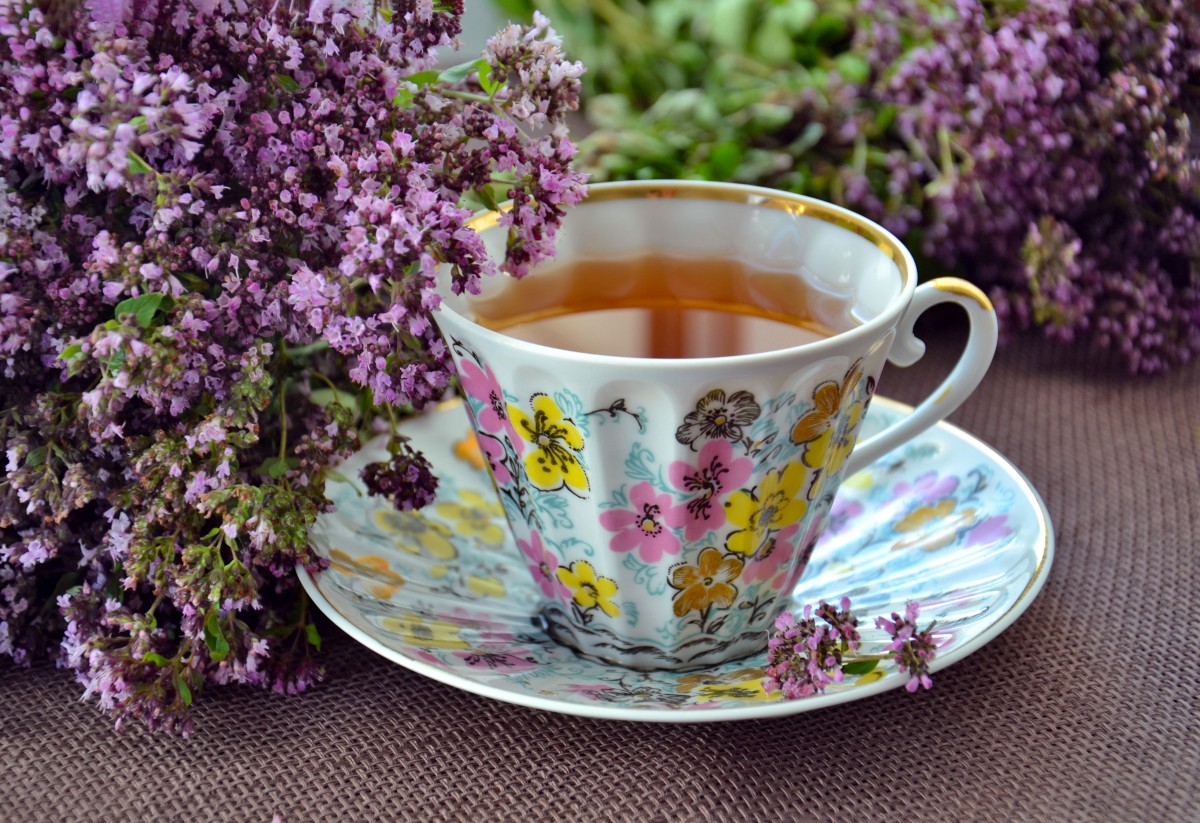